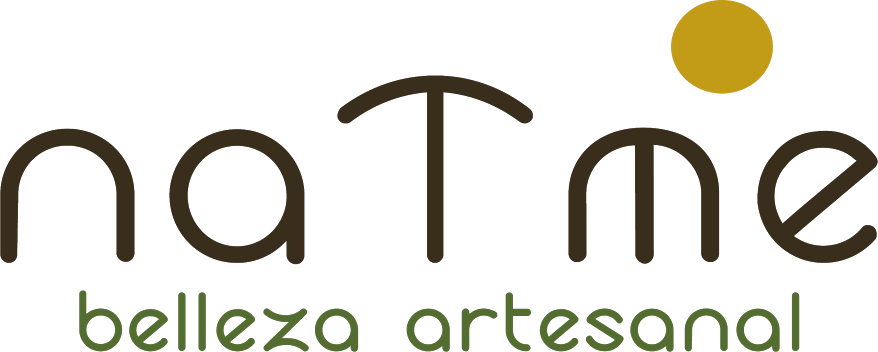 COSMÉTICA NATURAL
Q.F.B. Daniela González Arroyo
NATME
Fundador. Desarrollo de Producto.
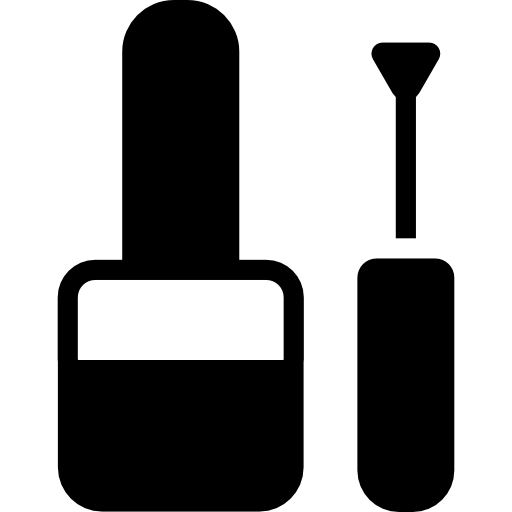 PRODUCTOS COSMÉTICOS
Las sustancias o formulaciones destinadas a ser puestas en contacto con las partes superficiales del cuerpo humano: epidermis, sistema piloso y capilar, uñas, labios y órganos genitales externos, o con los dientes y mucosas bucales con el fin exclusivo o principal de limpiarlos, perfumarlos, ayudar a modificar su aspecto, protegerlos, mantenerlos en buen estado o corregir los olores corporales o atenuar o prevenir deficiencias o alteraciones en el funcionamiento de la piel sana.
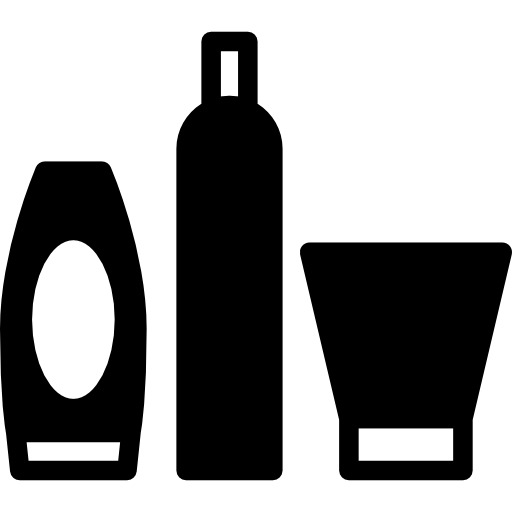 NOM-141-SSA1/SCFI-2012
2
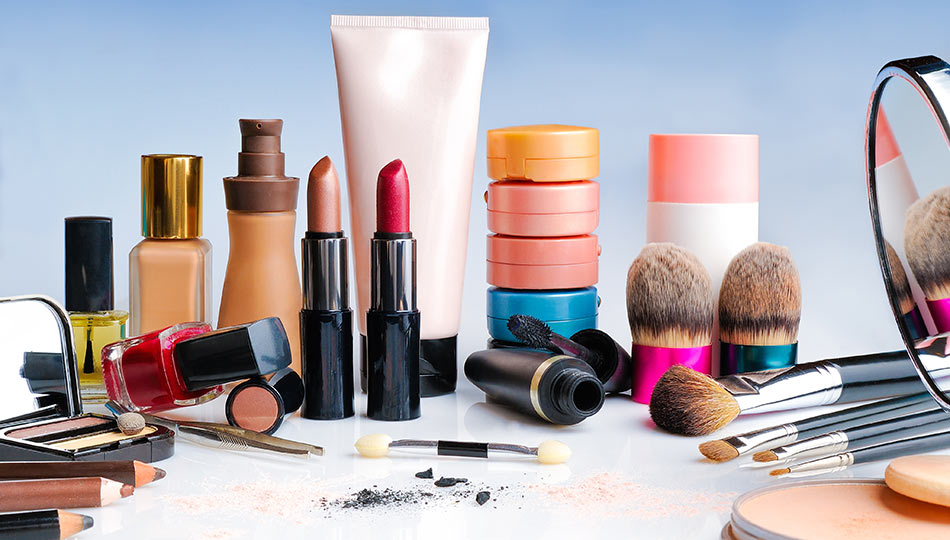 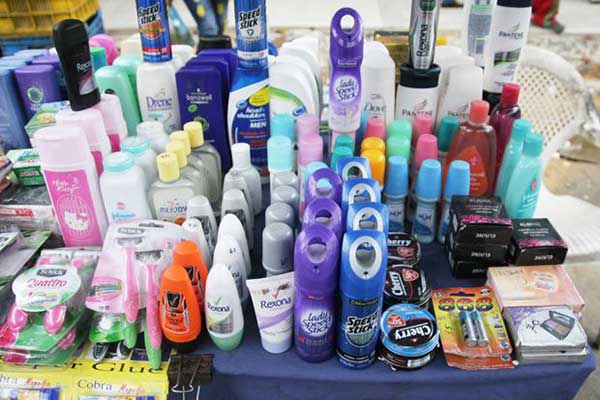 72.2%
CONSUMIDORES DE COSMÉTICOS
3
CLASIFIACIÓN POR USO
CLASIFICACIÓN POR USO
4
CLASIFICACIÓN POR FORMA COSMÉTICA
CLASIFIACIÓN POR USO
5
MÉXICO
3er lugar mundial
PRODUCCIÓN DE COSMÉTICOS
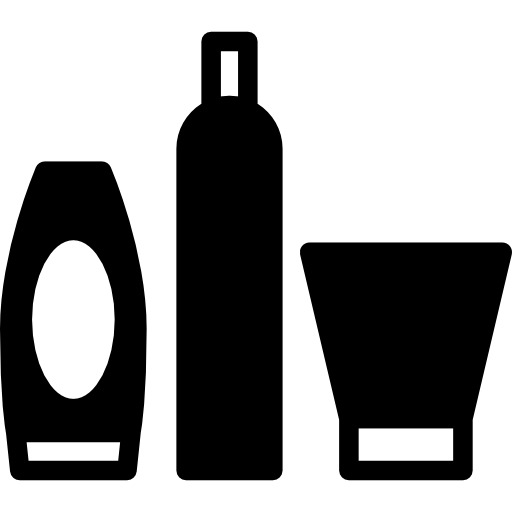 SECRETARÍA DE ECONOMÍA
6
MÉXICO
2o lugar LATAM12o lugar mundial
MERCADO DE COSMÉTICOS
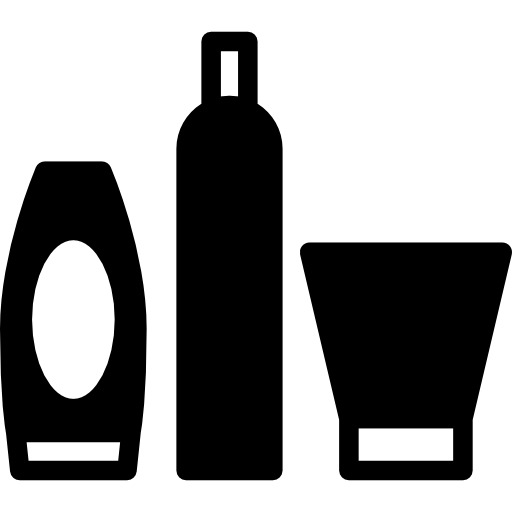 CANIPEC
SECRETARÍA DE ECONOMÍA
7
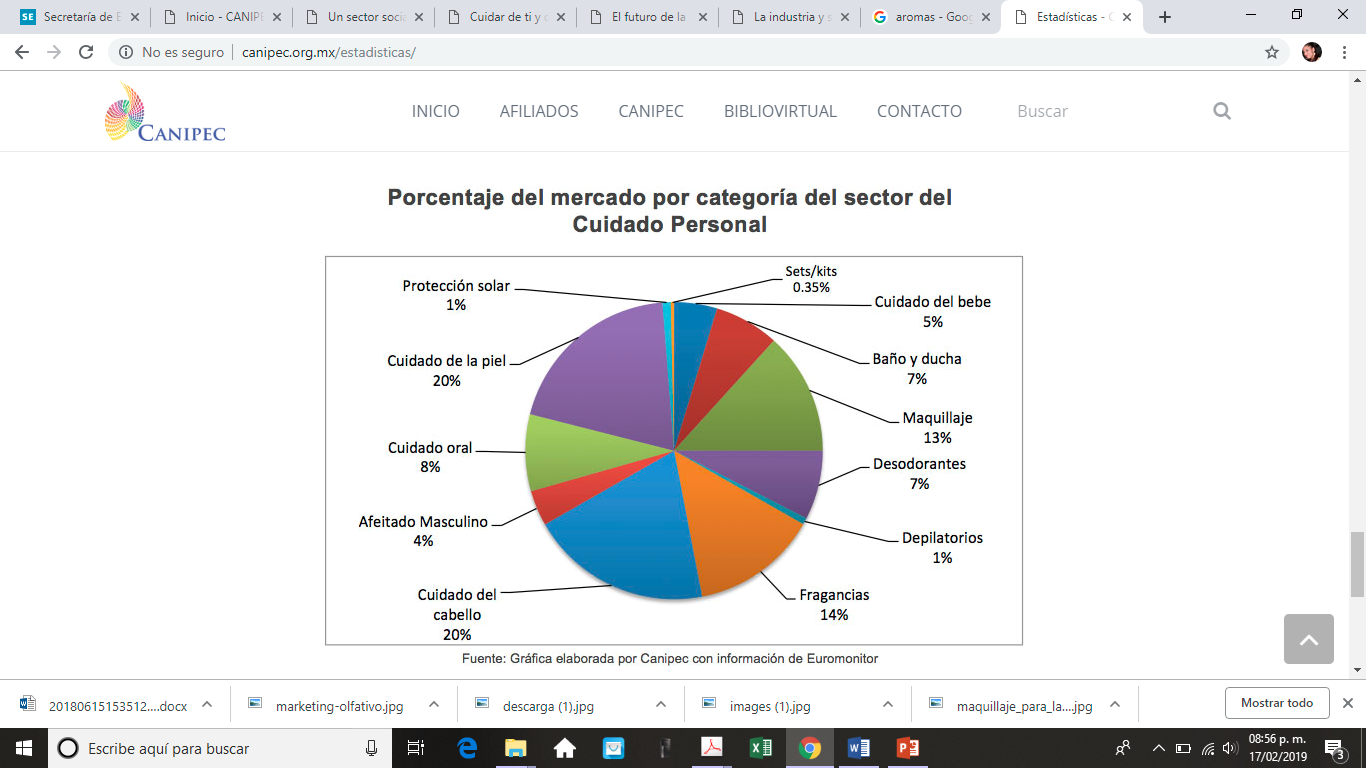 8
Año 20159 600 millones de habitantes
Harían falta casi 3 planetas para contar con los recursos naturales necesarios para mantener los estilos de vida actuales
Es necesario transformar los patrones de producción y consumo
9
Rentabilidad
Colaboración
Reputación
Innovación
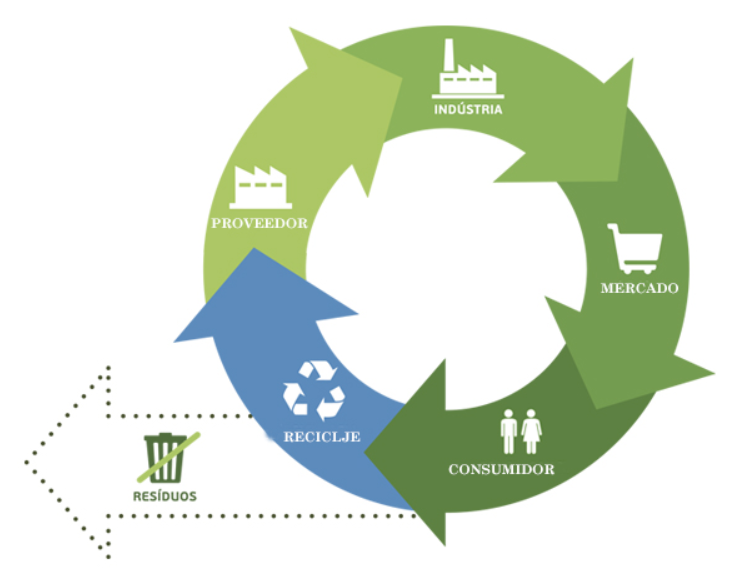 ECONOMÍA  CIRCULAR
10
Acciones aplicables a la Industria Cosmética
Usar menor cantidad de ingredientes
Reducir el tamaño de los envases
Usar materiales reciclados o reciclables
Crear productos biodegradables
Empaques ecológicos
Optimizar el uso de electricidad y agua
11
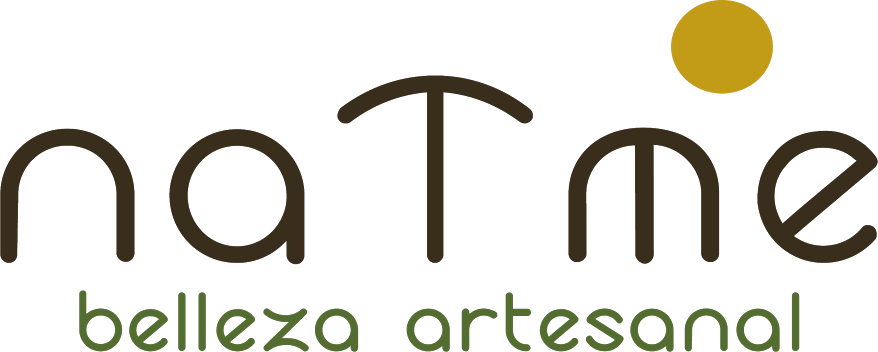 DESARROLLO DE PRODUCTO
5 PASOS FUNDAMENTALES PARA CREAR UN PRODUCTO DE COSMÉTICA NATURAL
PASO 1
Conocer el entorno y el problema
13
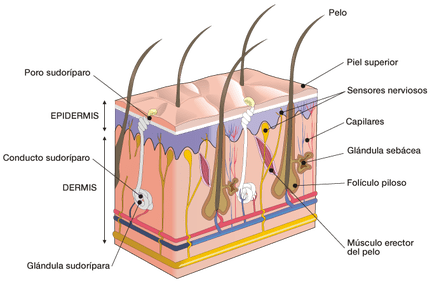 Propiedades, estructura, ciclos o fases, enfermedades, factores internos, factores externos, factores de conducta, cultura, costumbres, tendencias, situación socioeconómica
14
PASO 2
Buscar la solución: activo natural
15
PROPIEDADES
16
ORIGEN
VEGETAL
17
FUENTE DE OBTENCIÓN
MACERADO
ACEITE
TINTURA
ESENCIA
EXTRACTO
Hidroglicólico
Alcóhólico
Acuoso
Glicerinado
MANTECA
INFUSIÓN
18
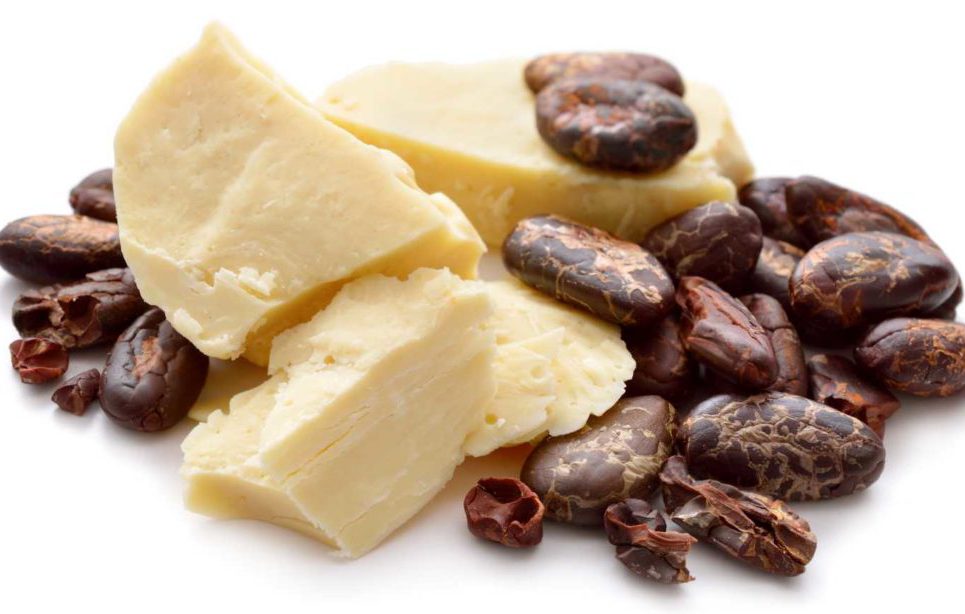 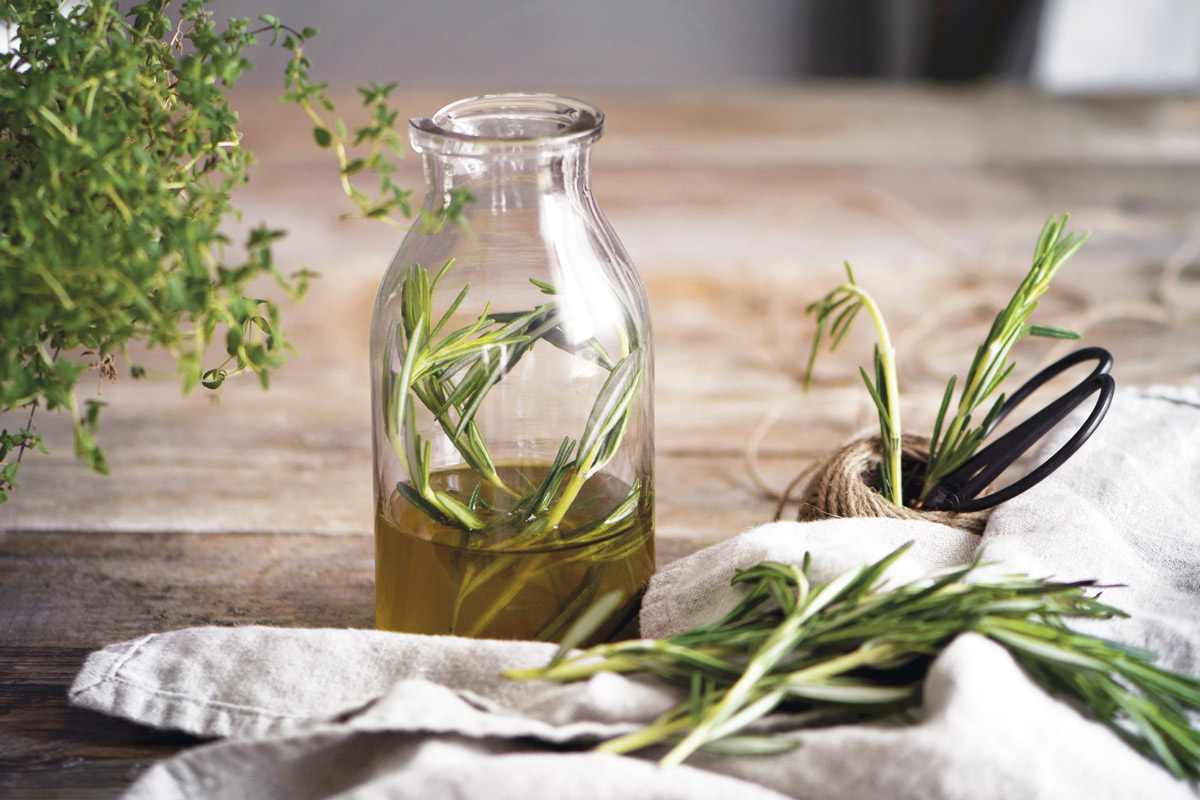 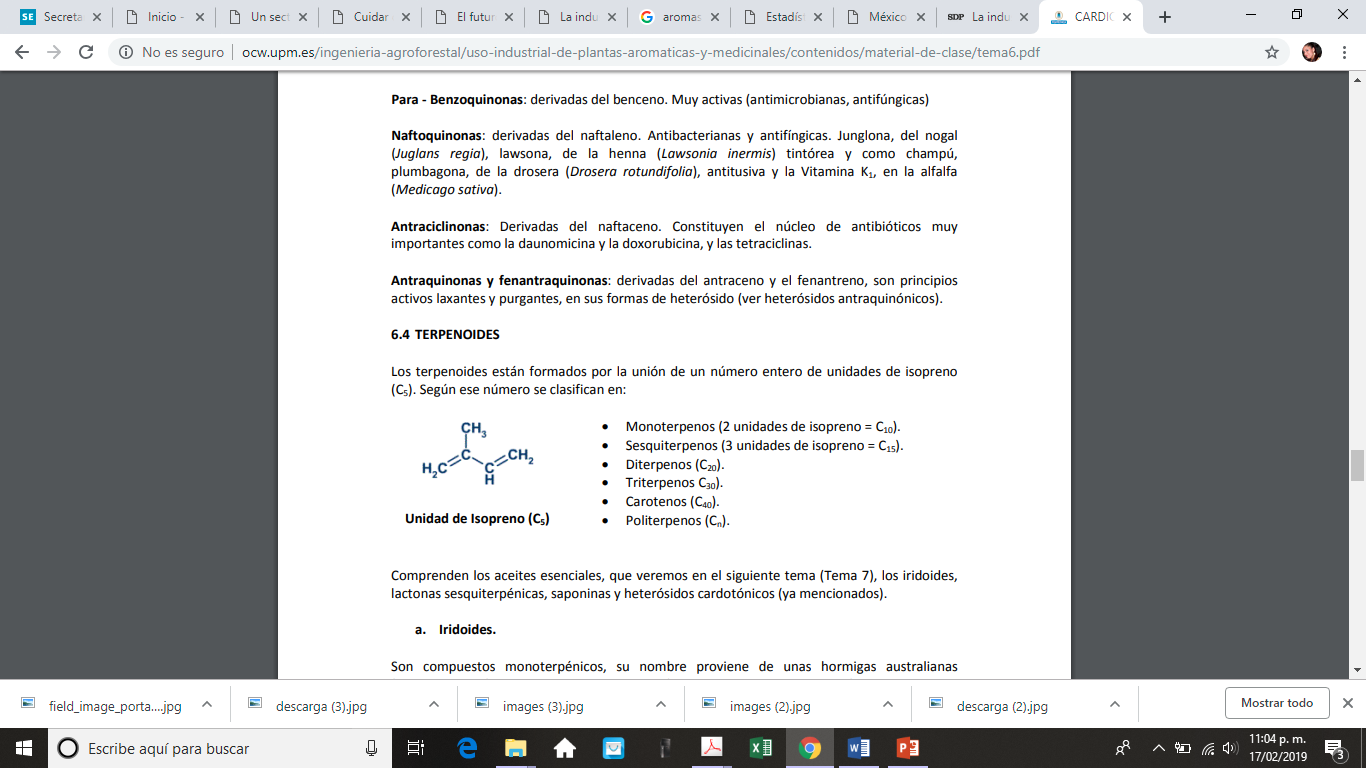 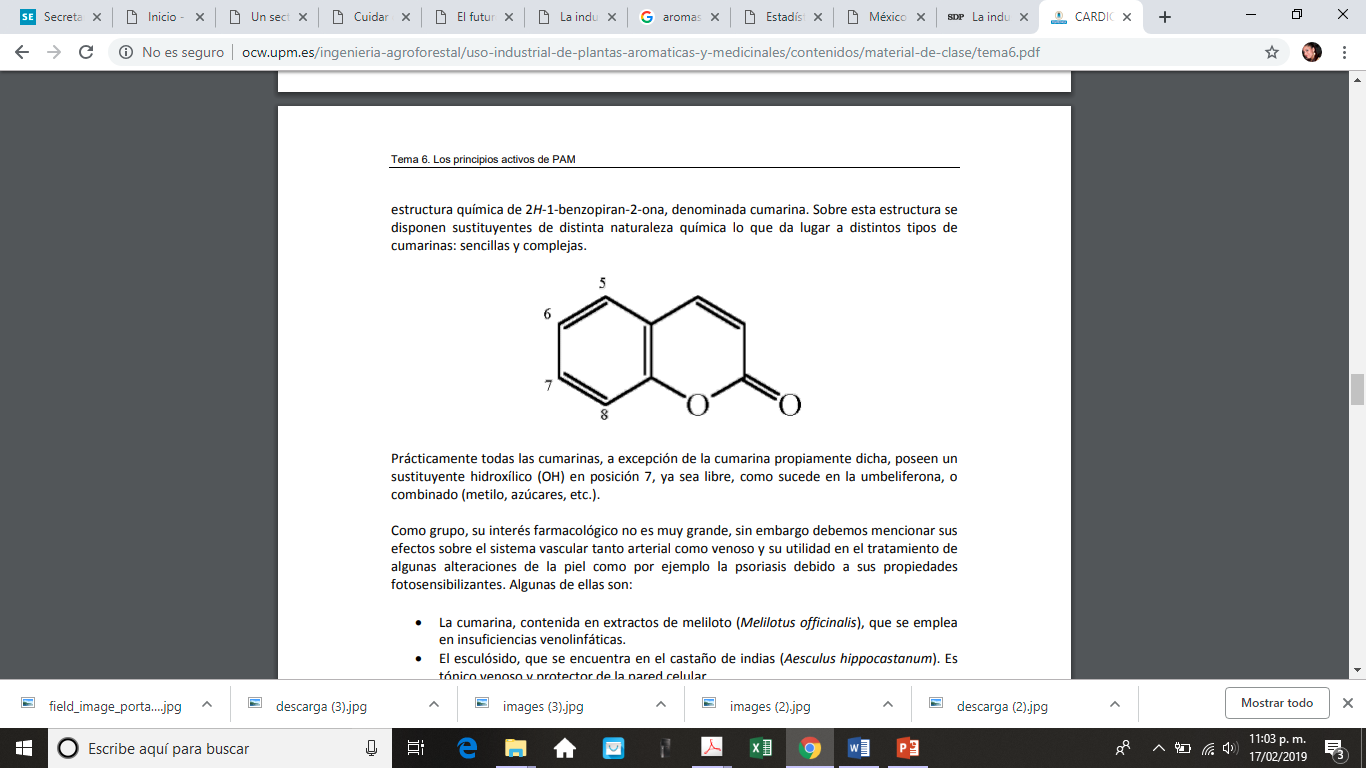 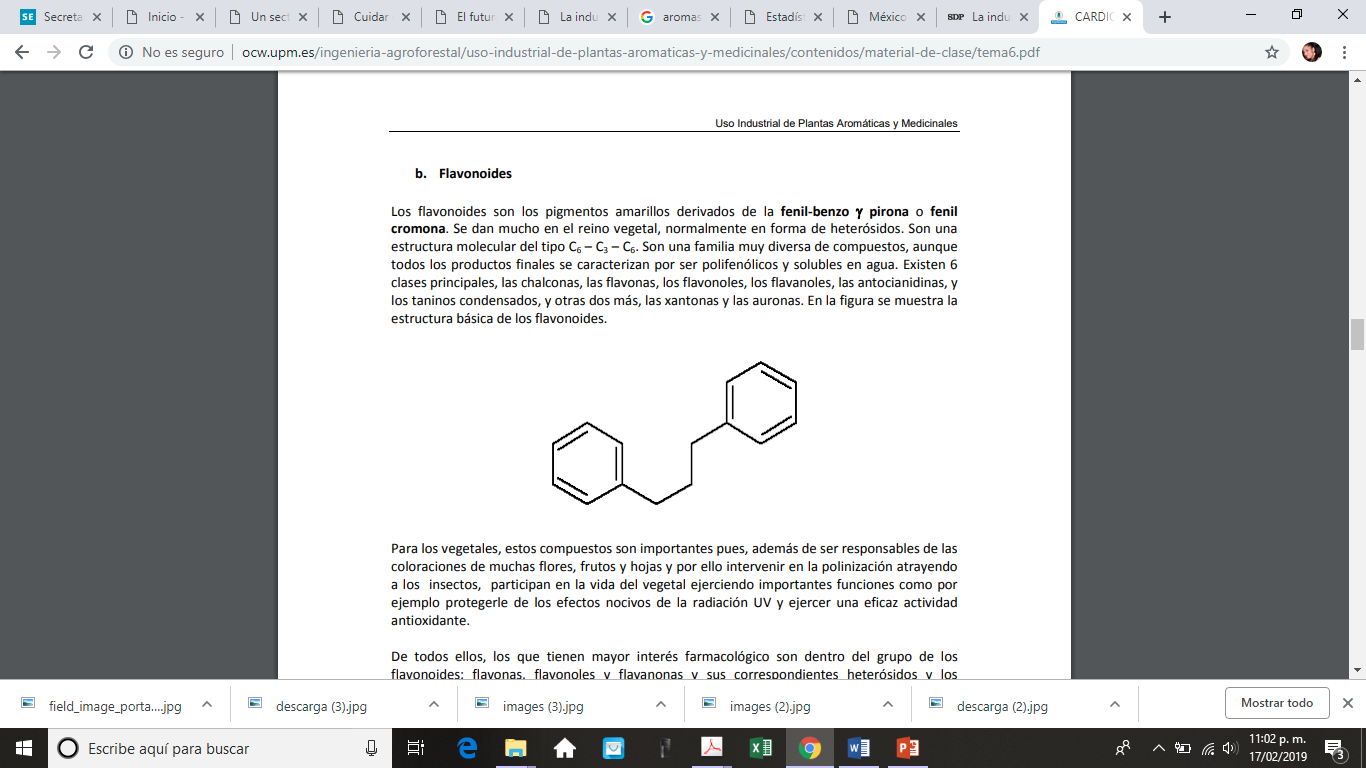 flavonoide
cumarina
terpeno
PASO 3
Definir el vehículo: encontrar la fórmula ideal
20
TIPO DE PRODUCTO
ESTABILIDAD
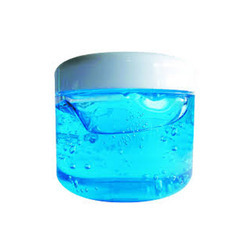 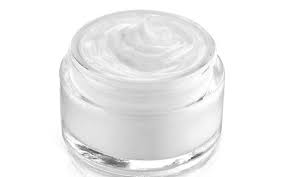 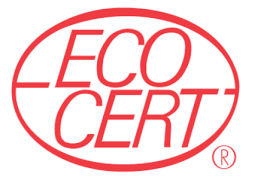 FÓRMULA: espesantes, modificadores de la viscosidad, humectantes, reguladores de pH, quelantes, conservadores, antioxidantes, colorantes, aromas, vehículo o excipiente
21
PASO 4
Probar
22
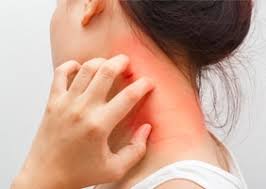 SEGURIDAD
EFICACIA
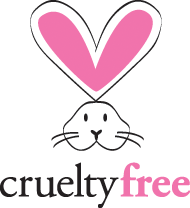 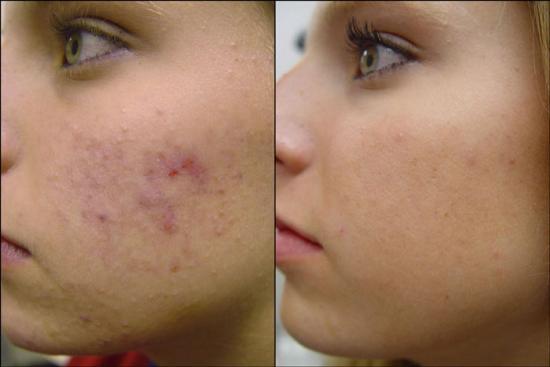 23
PASO 5
Optimizar
24
MEJORA CONTINUA
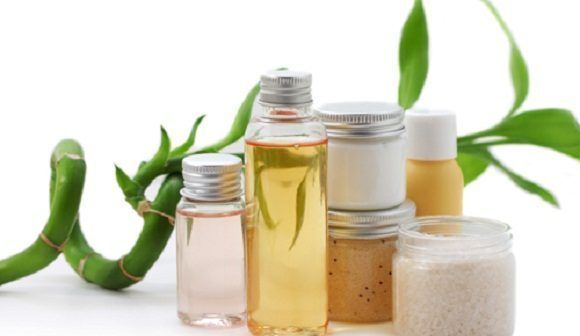 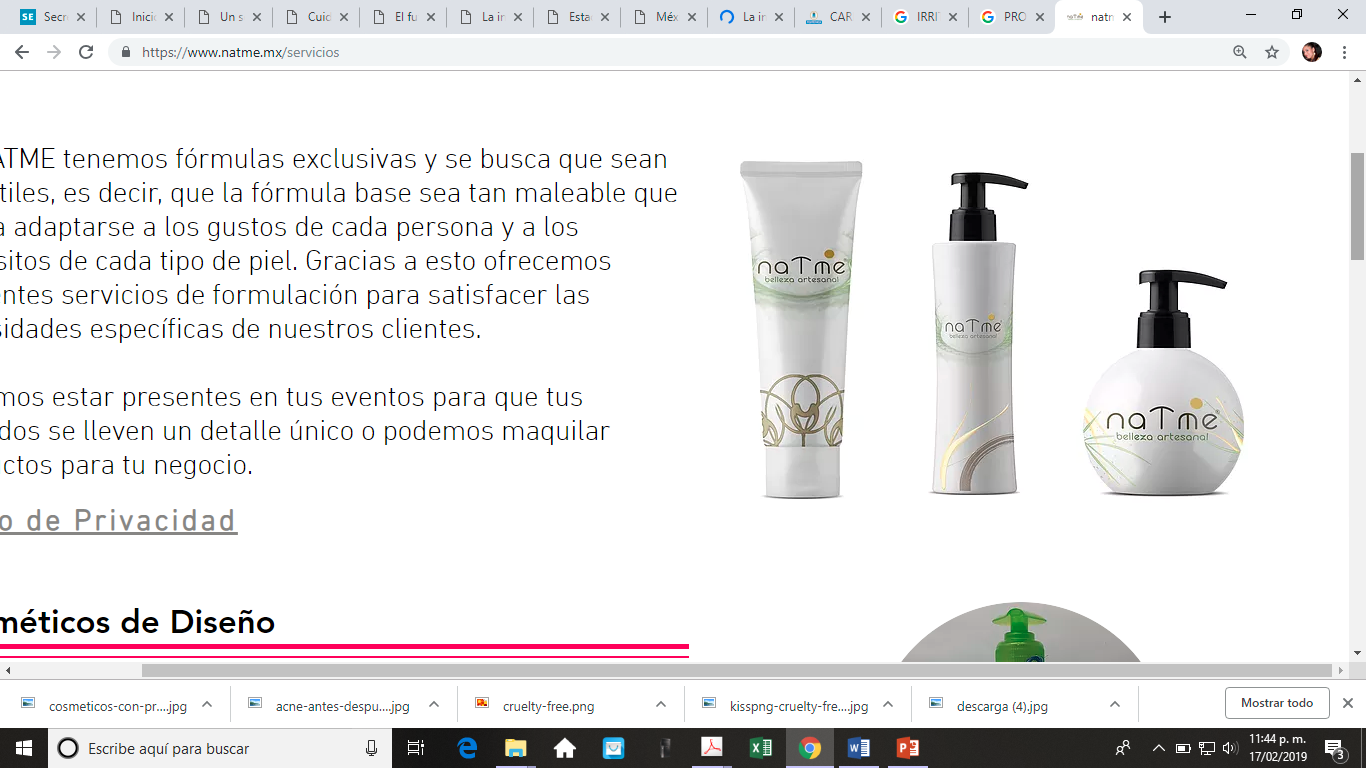 25
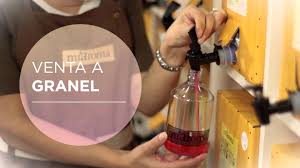 VALOR AGREGADO
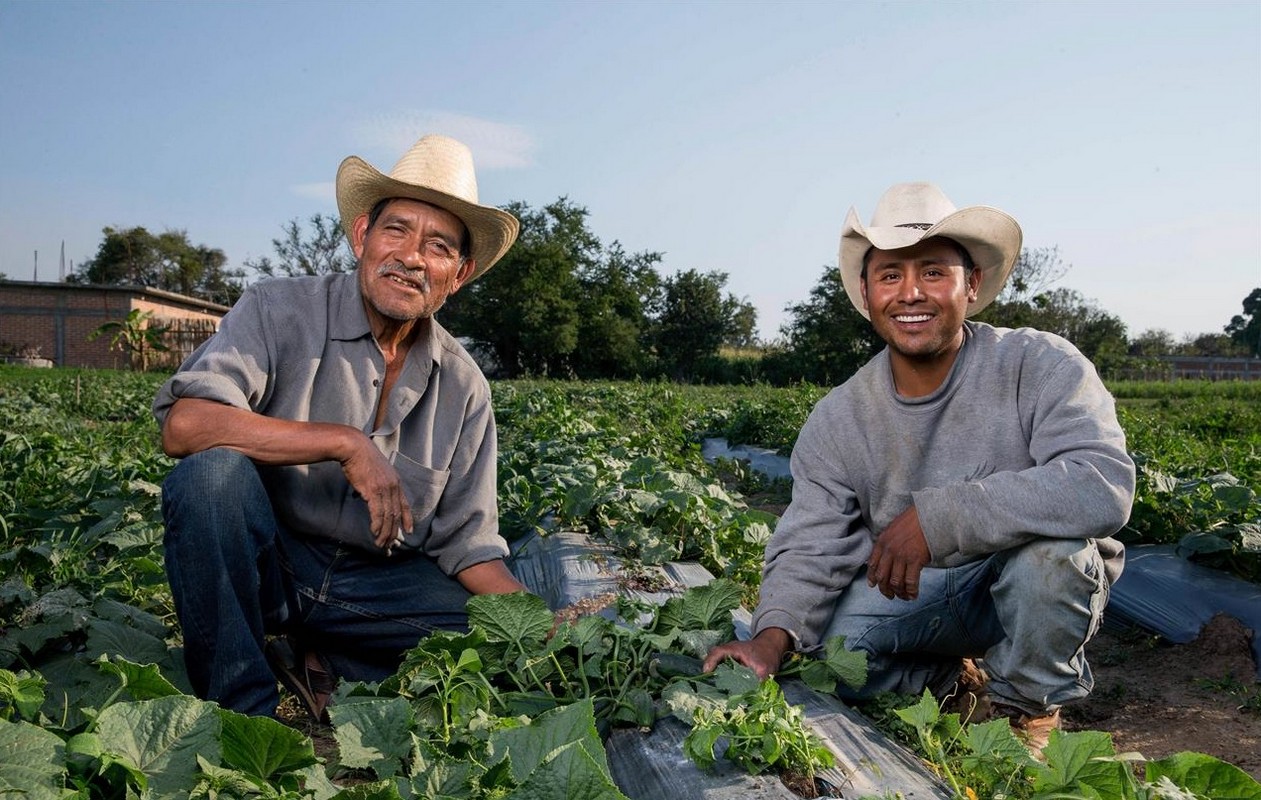 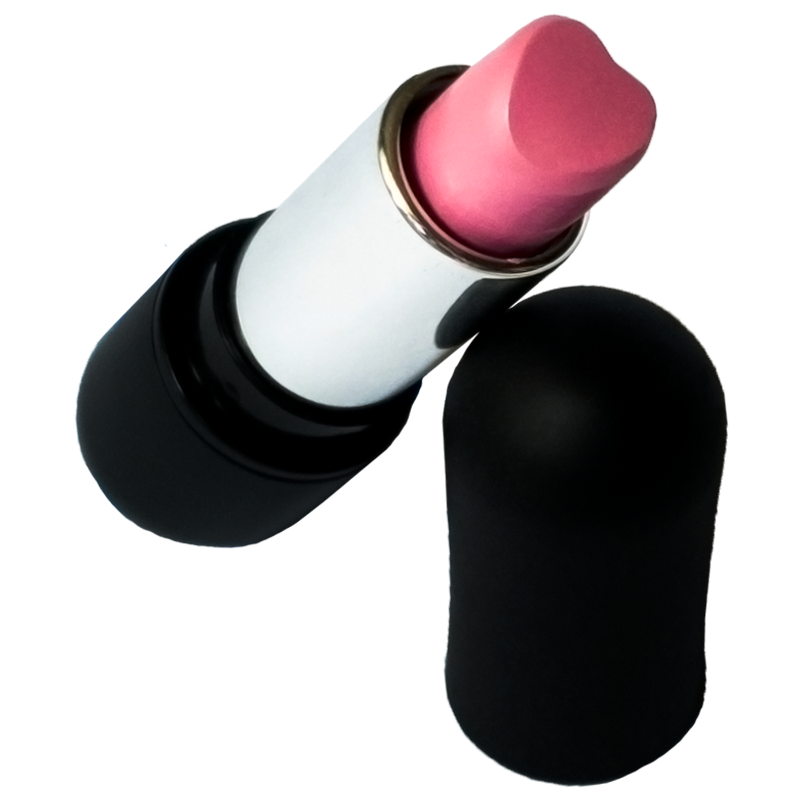 26
¿Preguntas?
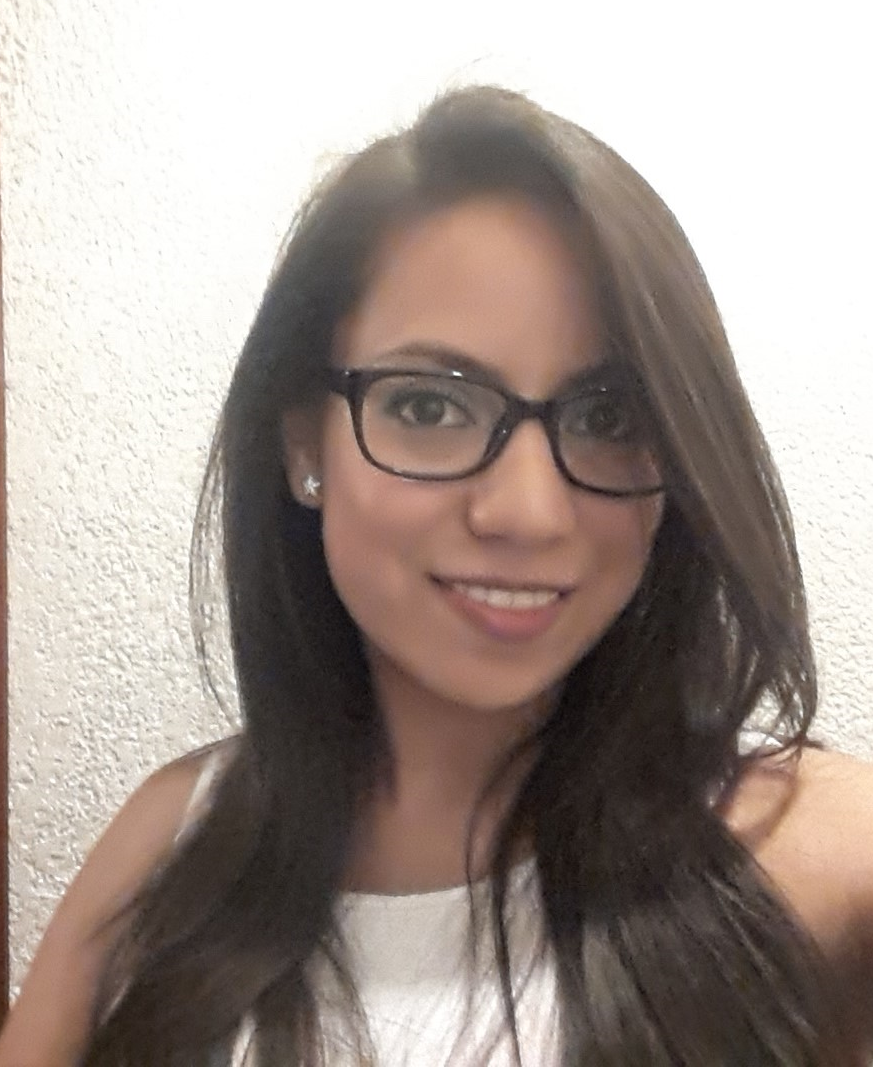 Q.F.B. Daniela González Arroyo
NATME
Productos naturales para cuidar y consentir la piel, inspirados en la herbolaria y cultura mexicana
www.natme.mx
info@natme.mx
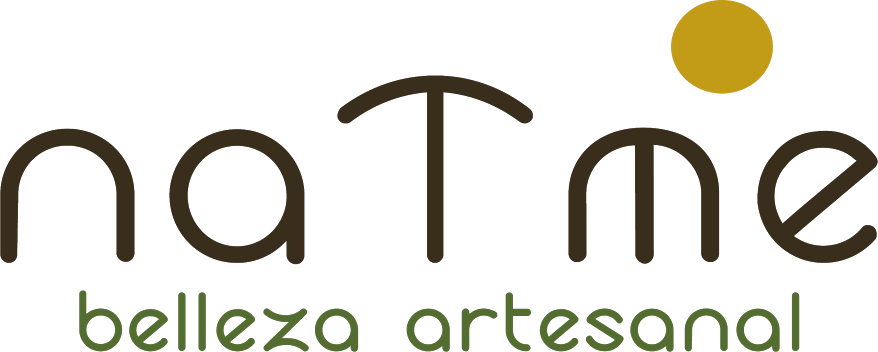 27